SNIT- SDI Chile
Ministry of National Assets
www.ide.cl
Macarena Pérez García
Secretaria Ejecutiva SNIT-IDE Chile
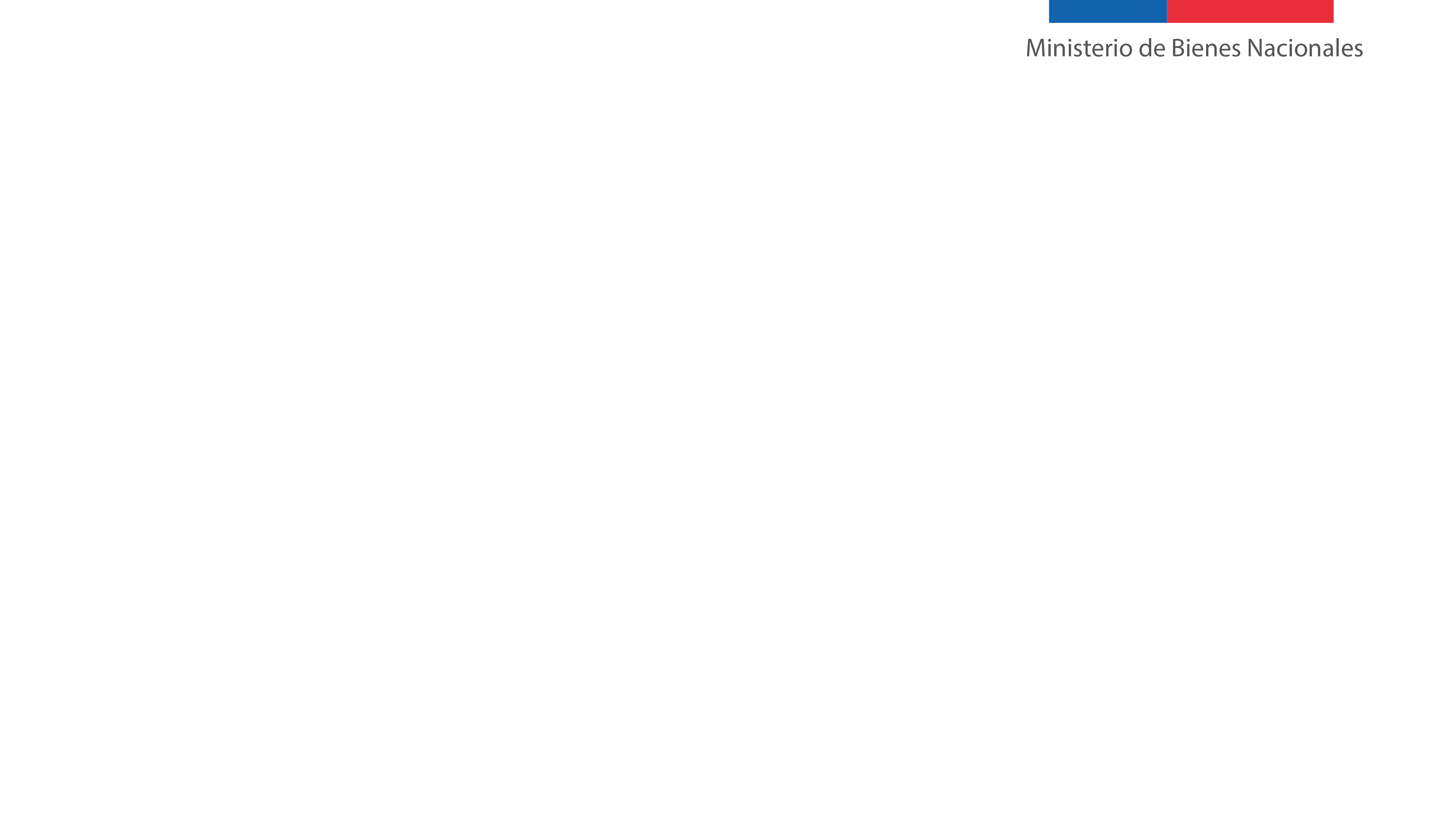 The SNIT is the National System of Coordination of Territorial Information. This is a permanent inter-institutional coordination mechanism for the management of public territorial information in the country, composed of the State institutions generating and using this information. It was created through the D.S N ° 28/2006 of the Ministry of National Assets.

To maximize the benefits derived from the use of territorial information, it is necessary to work under the concept of a Geospatial Data Infrastructure (SDI).
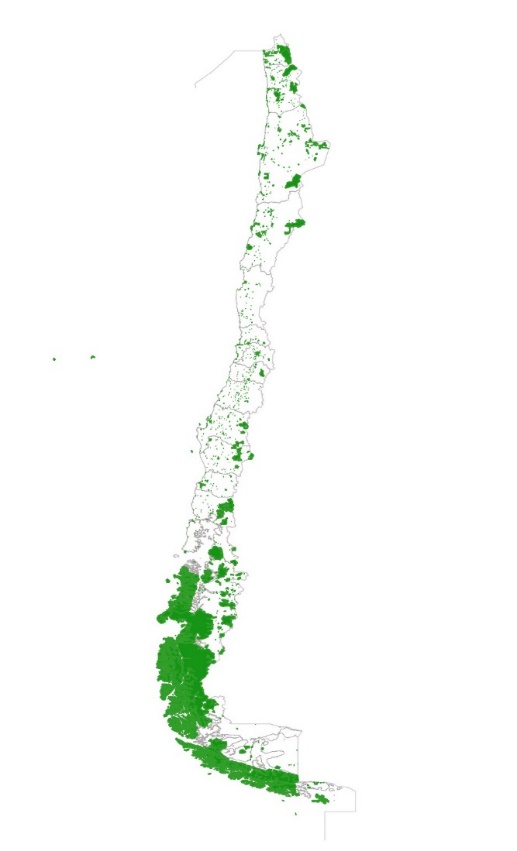 Coordination, through working groups, thematic areas, regional and sectoral coordination
Current Information Management and Standardization Groups
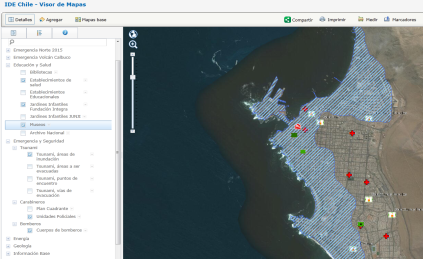 Cadastral
Public Infrastructure
Transport
Hydrography
Heritage
Road Axes
Images
Administrative Policy Division
Regional information
Geodesy
National Standards Committee
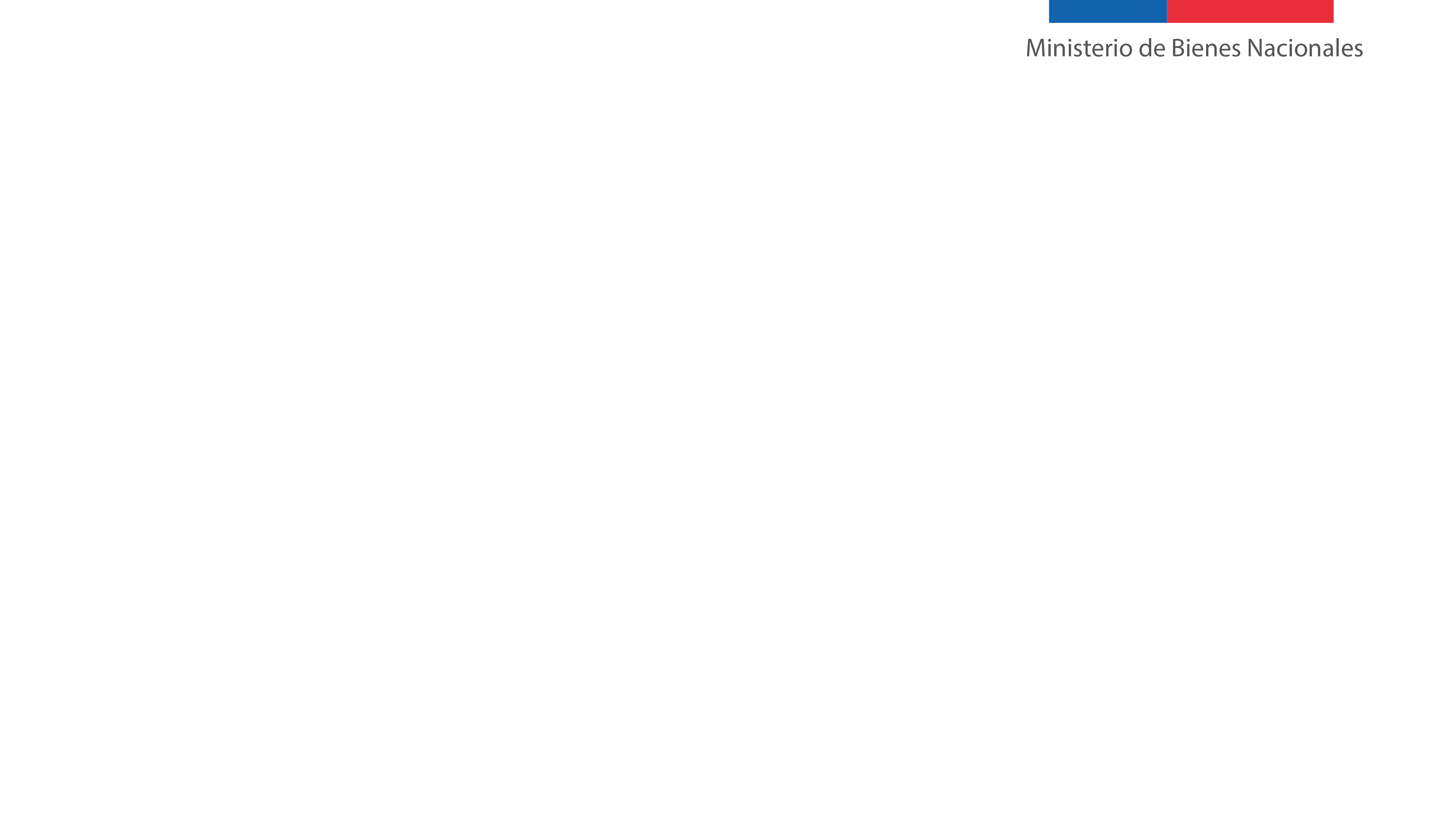 WORKING GROUP OF DISASTERS
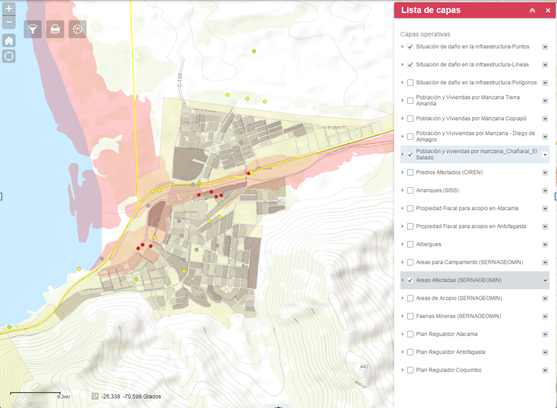 Multi-sectoral team of experts
Updated territorial information
Emergency Protocol
2018-2019
- QUINTERO PUCHUNCAVÍ POISONING
- WILDFIRE SOUTH OF CHILE, FLOODING NORTH OF CHILE
- RE INTRODUCTION OF VECTOR AEDES AEGYPTI IN THE TARAPACÁ REGION
2020 (MARCH 19)  
COVID-19
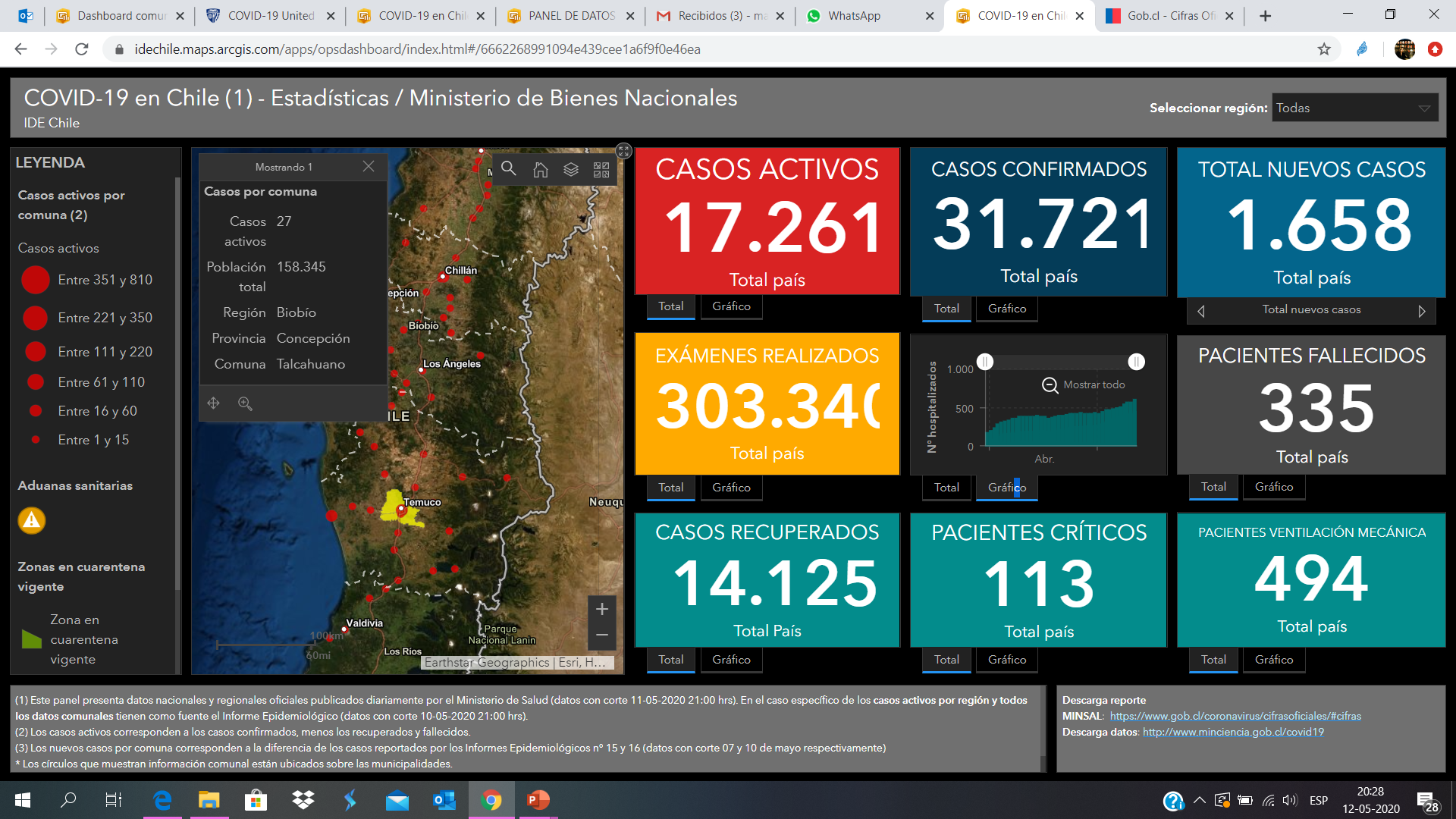 https://idechile.maps.arcgis.com/apps/opsdashboard/index.html#/6662268991094e439cee1a6f9f0e46ea
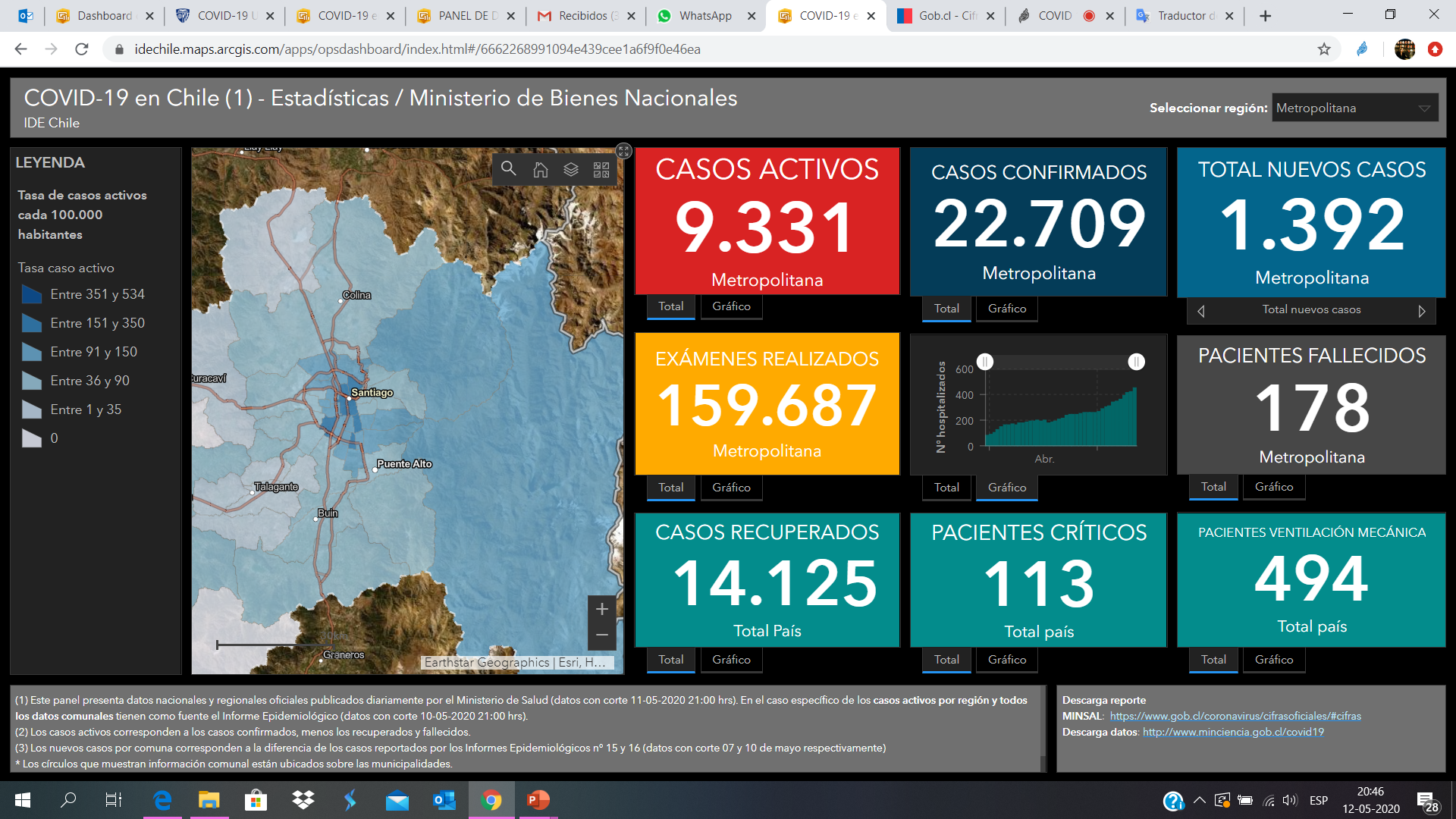 https://idechile.maps.arcgis.com/apps/opsdashboard/index.html#/6662268991094e439cee1a6f9f0e46ea